1
Database
What is database?
2
A database is an organized collection of data. A database is software which stores and retrieves data in structured way.
All database stores using a system of files, records and fields: 
A field is a single item of data, such as a forename or date of birth. Each field has a field name that is used to identify it within the database. Each field contains one type of data, for example numbers, text or a date.
A record is a collection of fields, for example, all the information about one person or one item. These may contain different data types.
A file (in database terms) is an organized collection of records, usually where all the records are organized so that they can be stored together. A file can have one or more tables within it
3
Flat-file databases
A flat-file database stores its data in one table, which is organized by rows and columns. Databases (row) in the table contains data about one person. Each column in the table contains a field, which has been given a field name, and each cell in that column has the same, predefined data type.
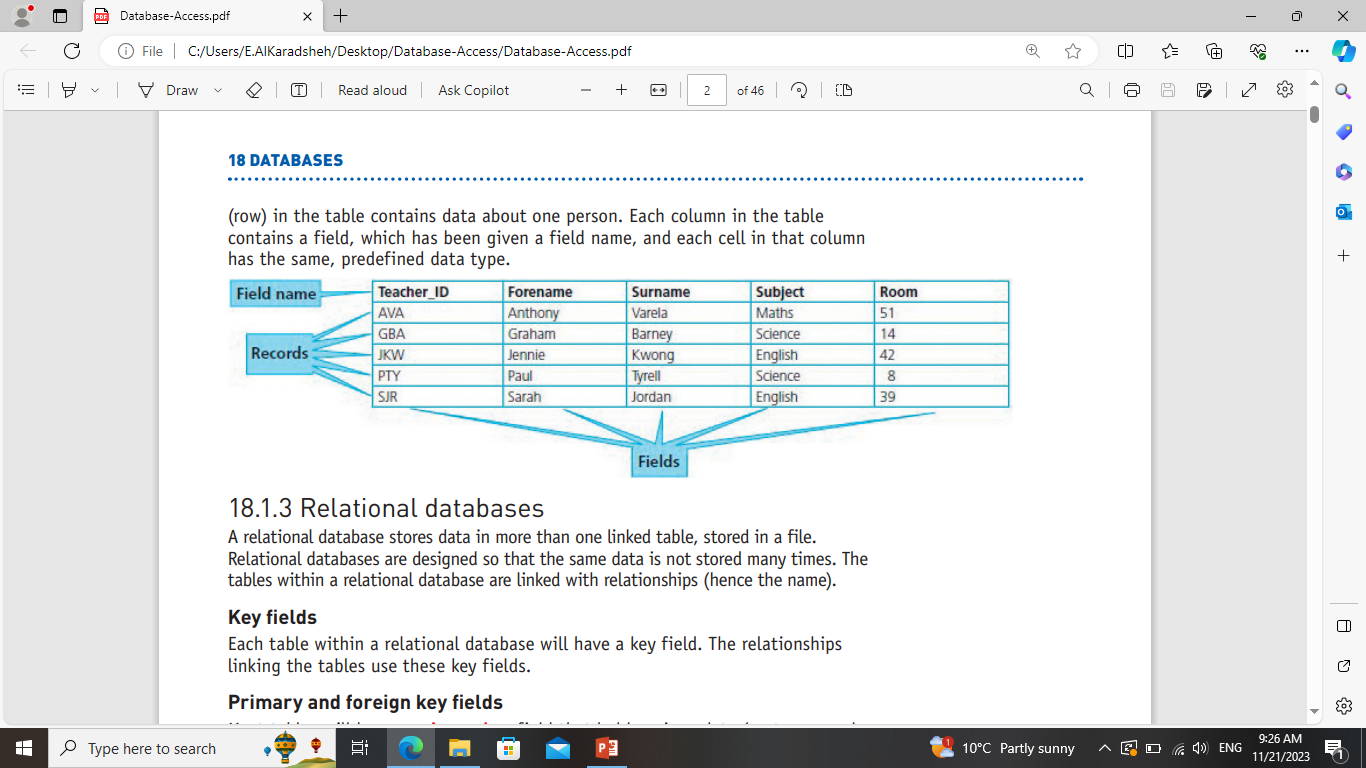 4
Primary Key
Most tables will have a primary key field that holds unique data (no two records are the same in this field) and is the field used to identify that record.
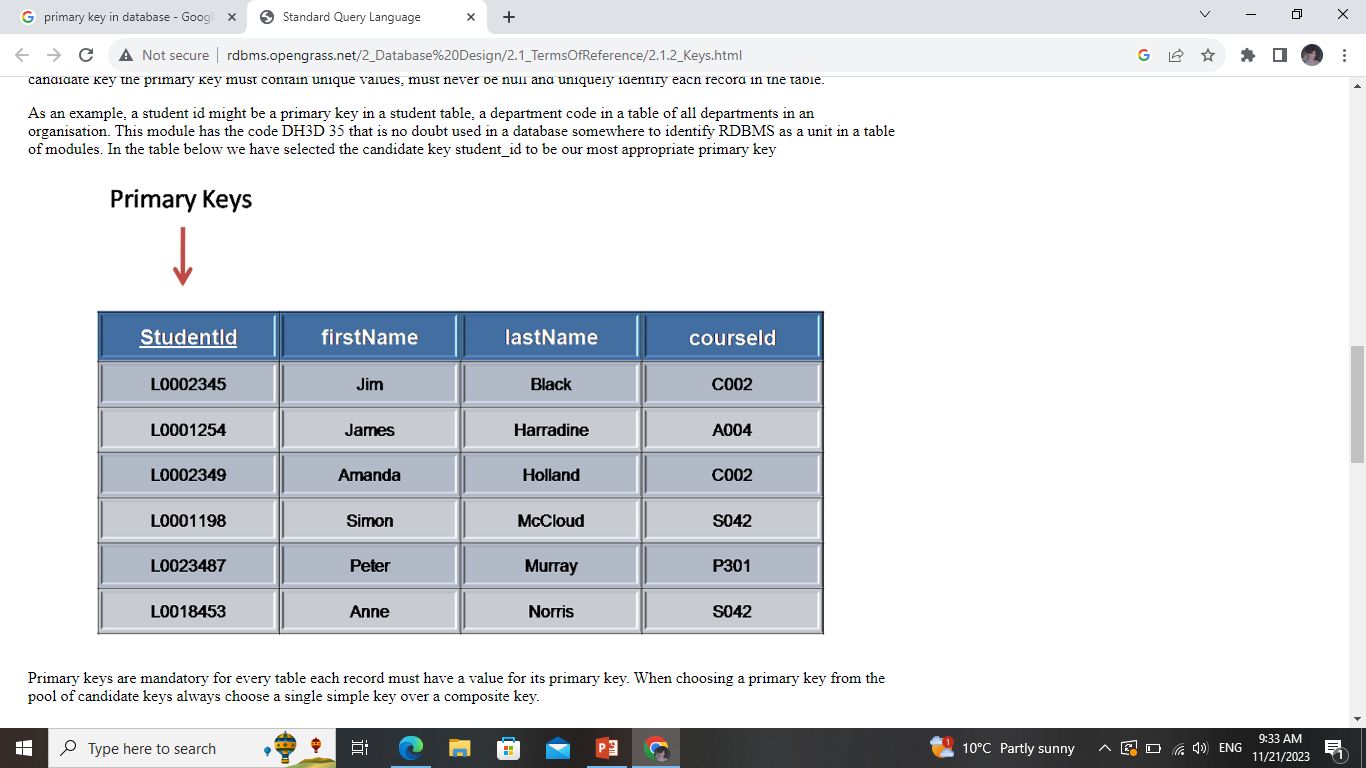 Data types and sub-types
5
The data type tells Access how to store and manipulate the data for each field. 
Alphanumeric/text data can store alpha characters (text) or numeric data (numbers) that will not be used for calculations. In Access this is called a text field.
A numeric/number data type is used to store numeric values that may be used for calculations. 
 
In Access this is called a number field. There are different types of numeric field including:
– integer sub-type, which stores whole numbers. In Access you can select an integer field or a long integer field. s
– decimal sub-type, which will allow a large number of decimal places, or a specified restricted number if this is set in the field properties when the database is created
– currency sub-type, which will allow currency formatting to be added to the display. This includes currency symbols and regional symbols. 
– date and time sub-type, which stores a date and/or time as a number.

A Boolean (or logical) data type stores data as 0/-1 but can display it as Yes/No (or True/False, 0/1).
Task #1:
6
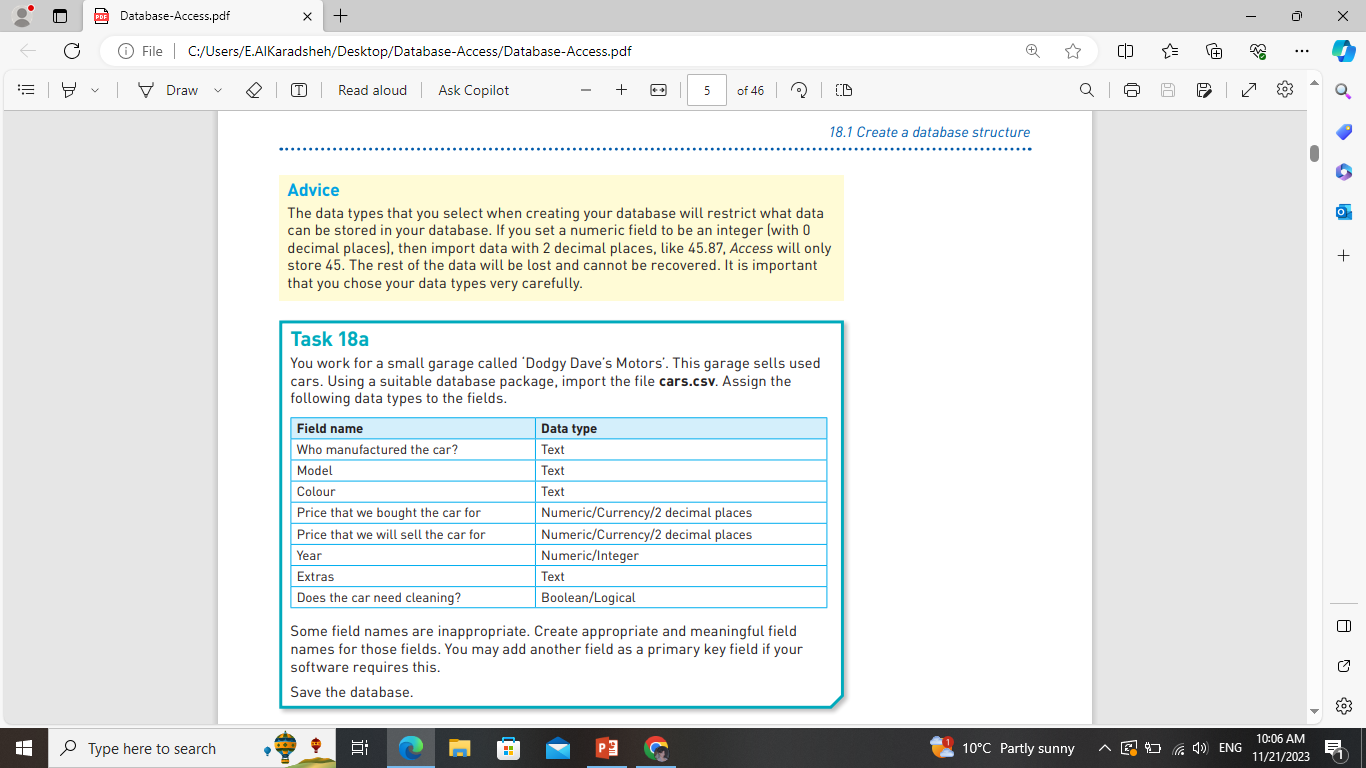 7
It is important to make sure that you use the field names exactly as given in a question, unless you are asked to provide appropriate and meaningful field names. 
For this task, the descriptions help you to work out meaningful field names. These should always be short enough to allow printouts to fit easily on to as few pages as possible.
Example how you can write the field names in the first example :
 Who manufactured the car?  could be shortened to Manufacturer or even Make. 
Price that we bought the car for could be changed to Purchase Price, Purchase, P Price.
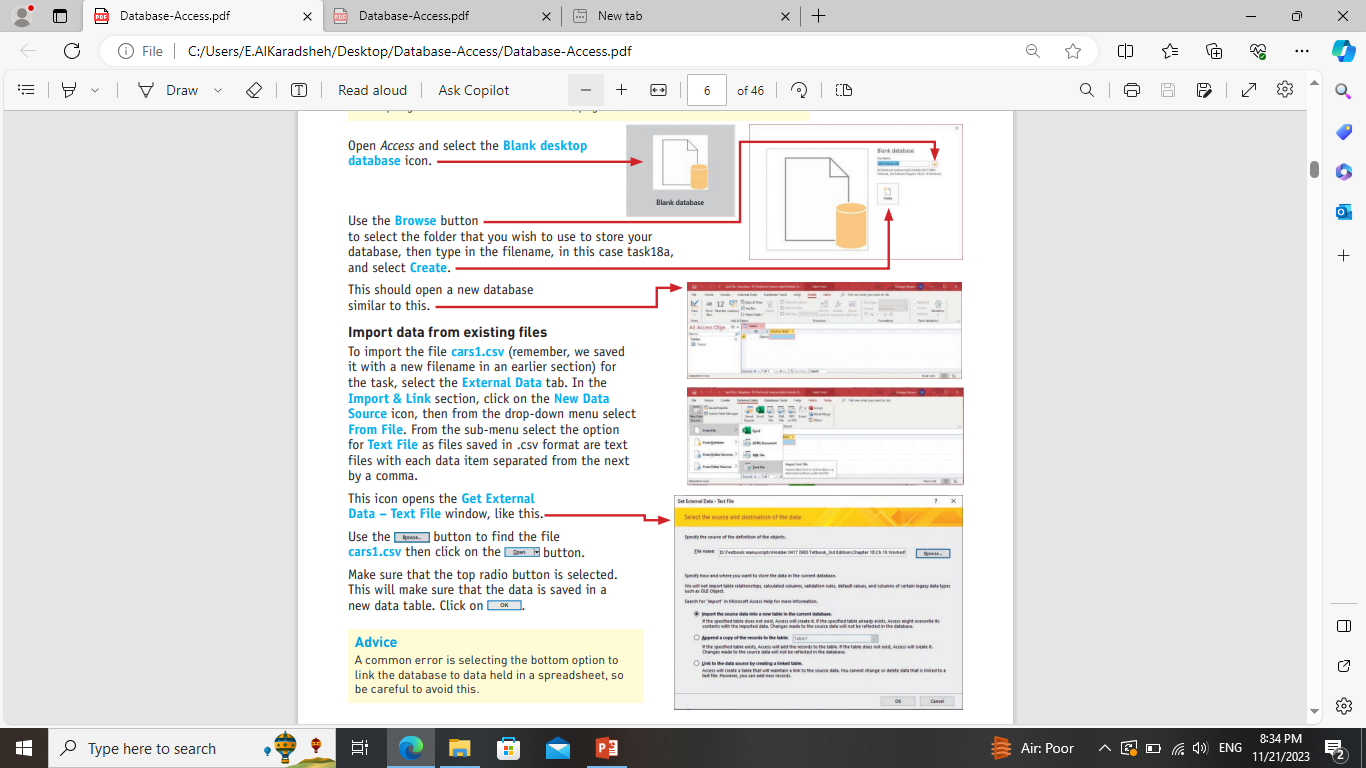 8
Create a flat-file database from an existing file
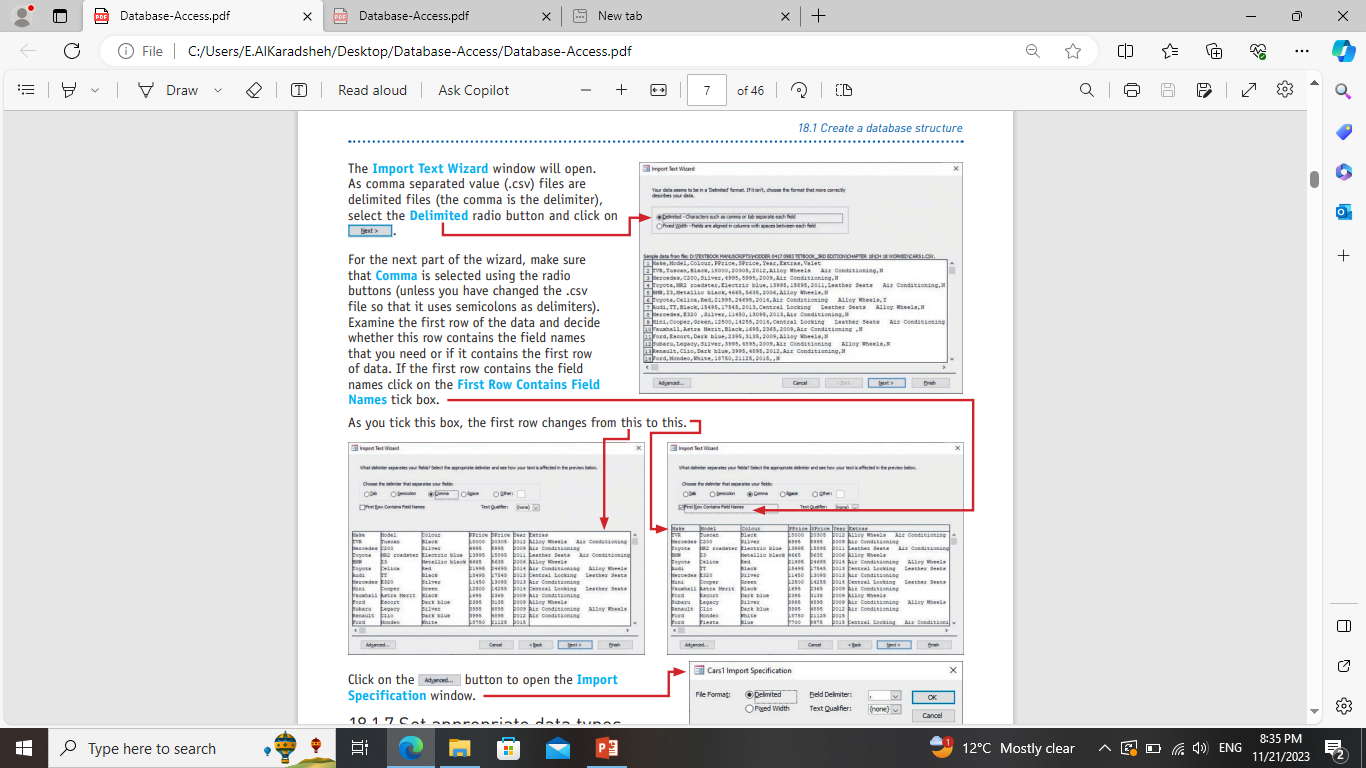 9
Set appropriate data types
10
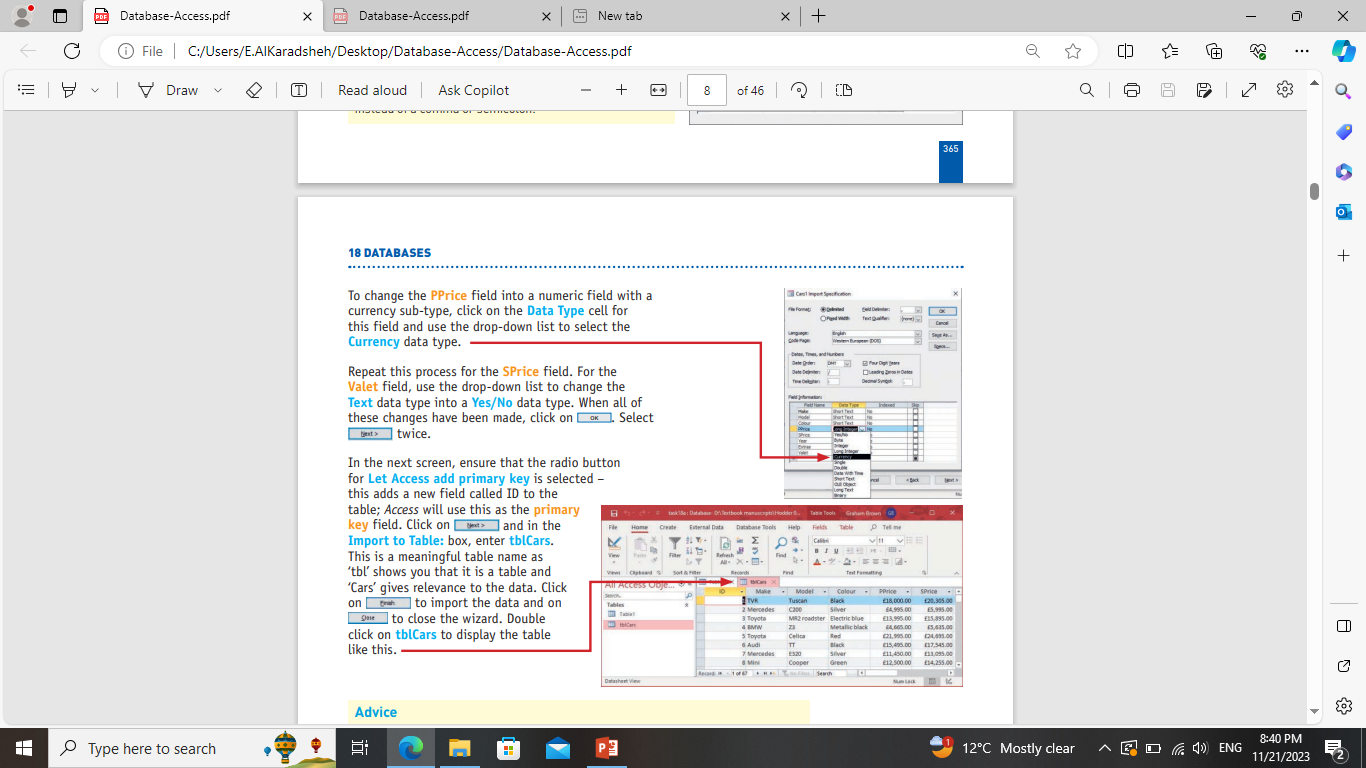 Enter data using a table
11
Open the database that you saved in Task 18a. Add this new car to the database.
Make 	Model 	Colour	 Pprice	 Sprice		 Year 	Extras 								     Valet
 Ford 	Focus 	 Silver 	  1350 	  2285 		2008 	Alarm Central Locking Alloy Wheels   Yes
Save the database as Task 18b
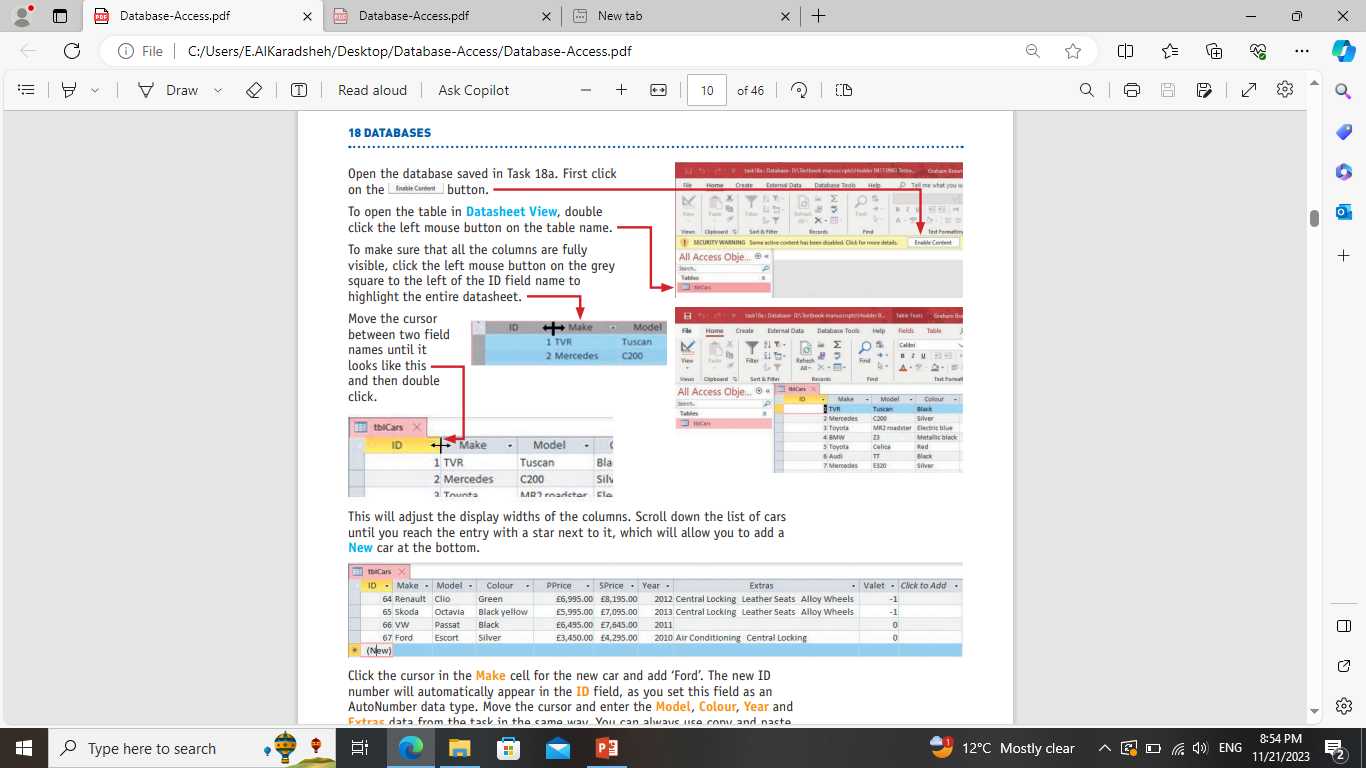 Create a data entry form
12
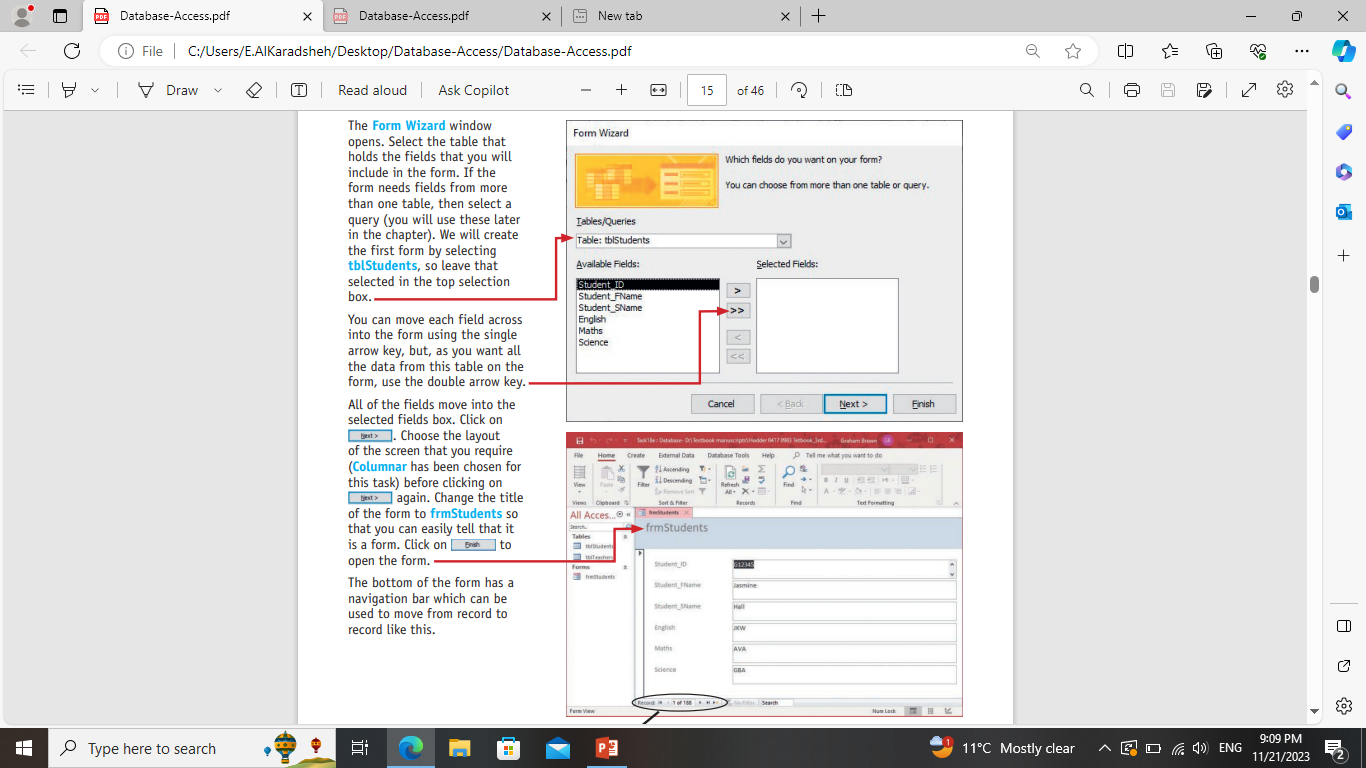 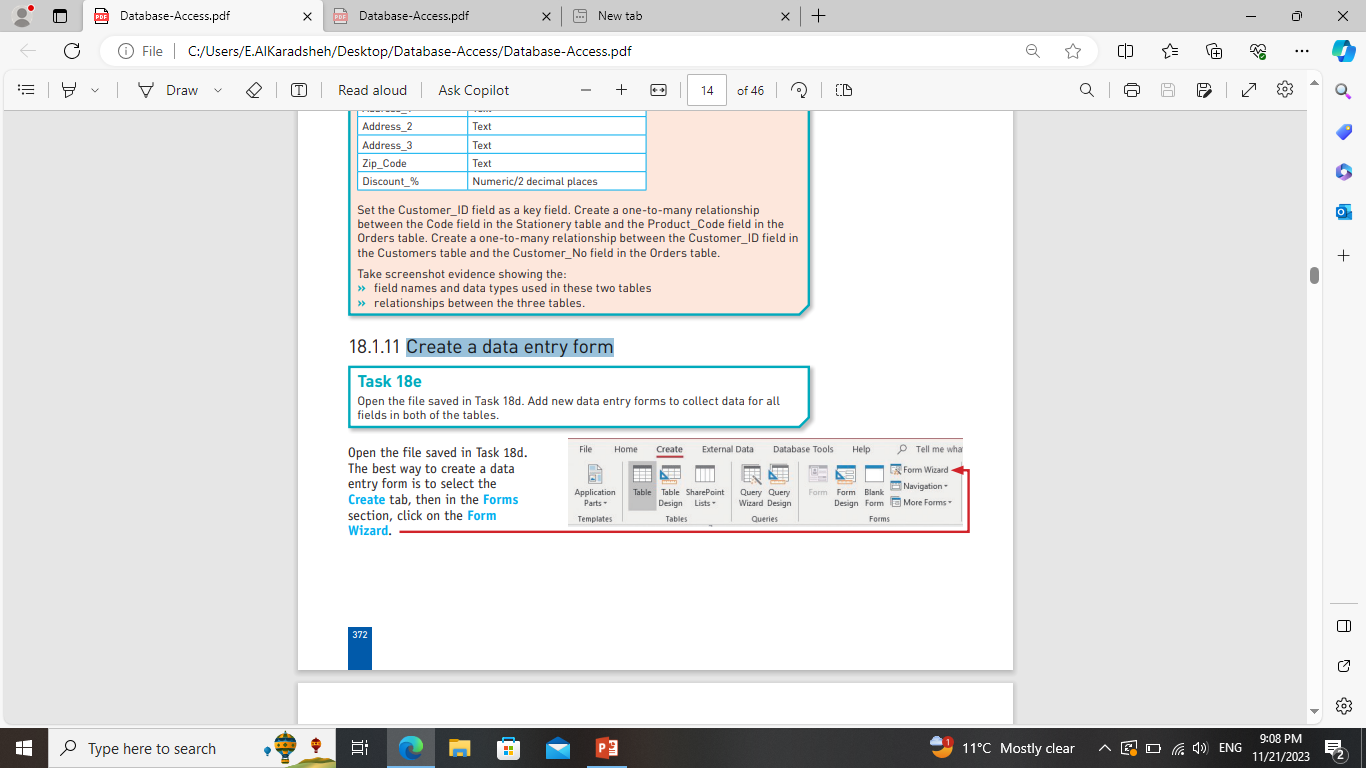 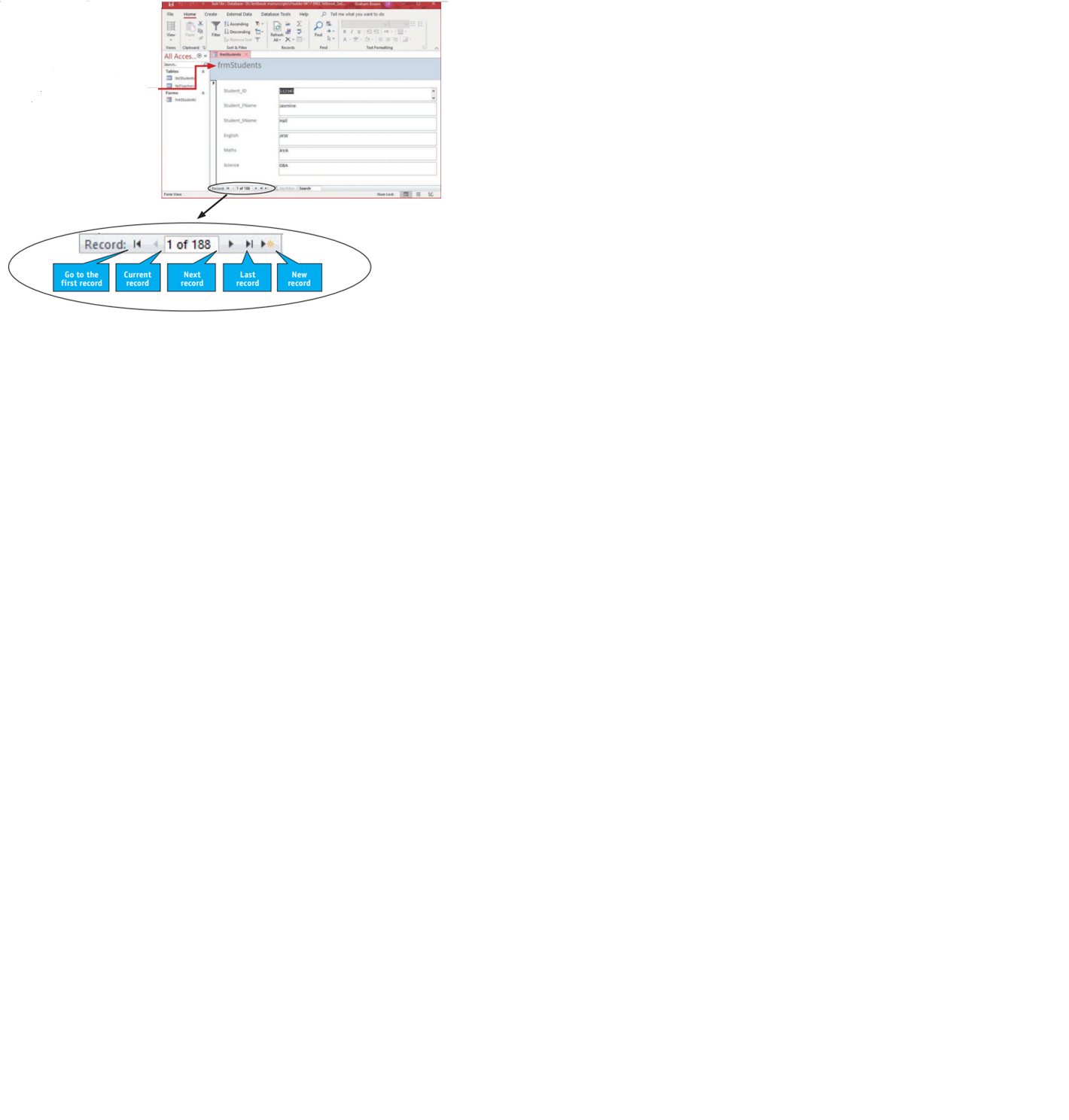 13
14
Query :
You can search for data in Access using a query. This allows you to select a subset of the data stored in your table. Each query is created, saved and can be used again later. If new data is added to the table, when you open a query again it will select the subset from all the data, including the new data. 
Example : 
A customer would like a car made by Ford. Find the customer a list of all the cars in the garage made by Ford. 
Open the database .
Select the Create tab and find the Queries section. 
Click on the Query icon. 
In the Simple Query Wizard window, make sure that the correct table name has been selected in the Tables/Queries box.
15
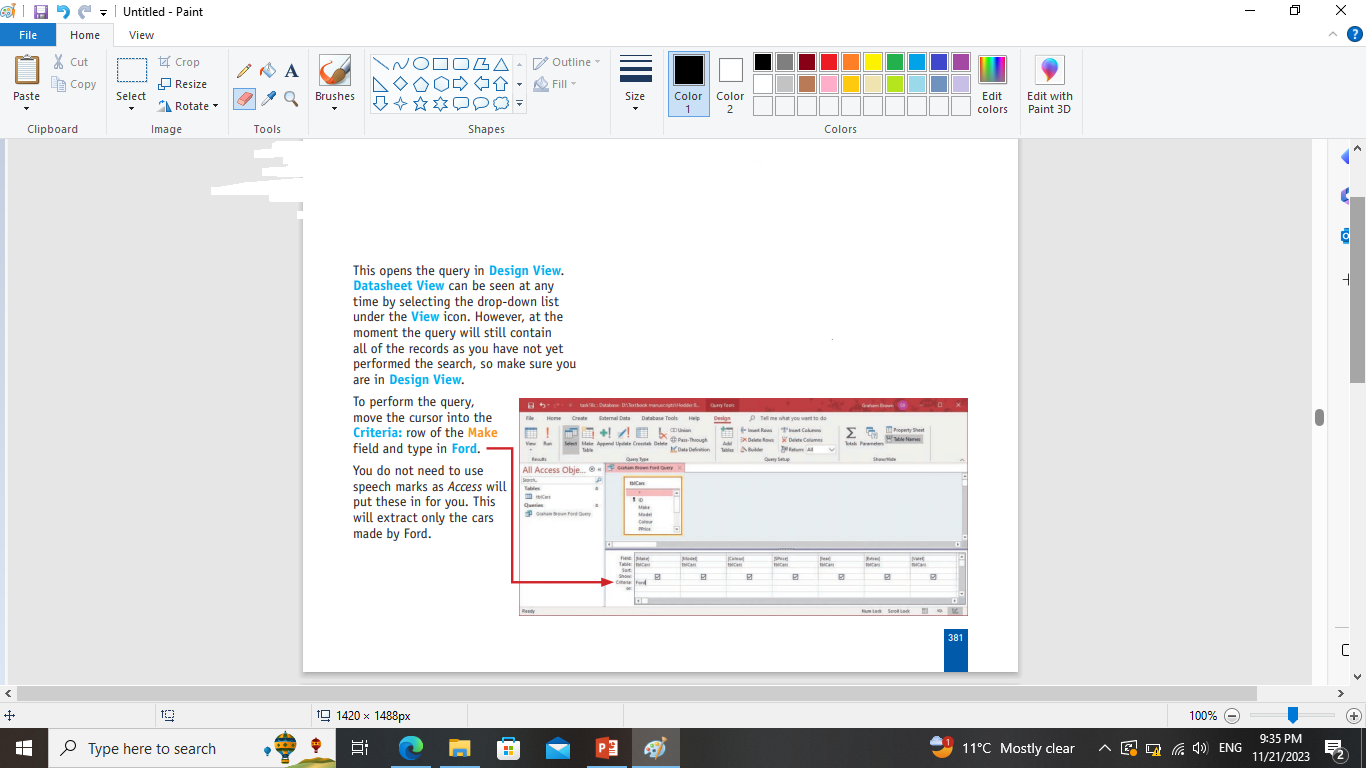 Produce 
a report:
16
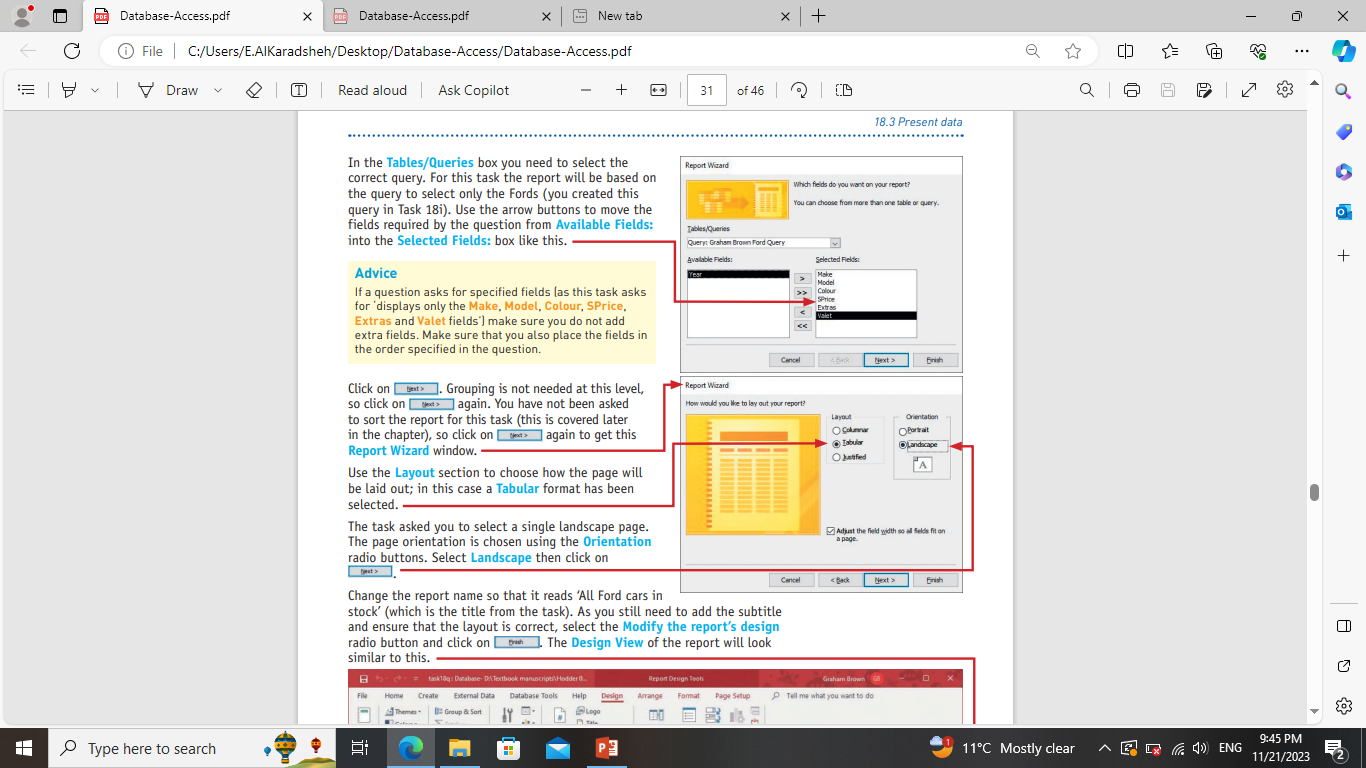 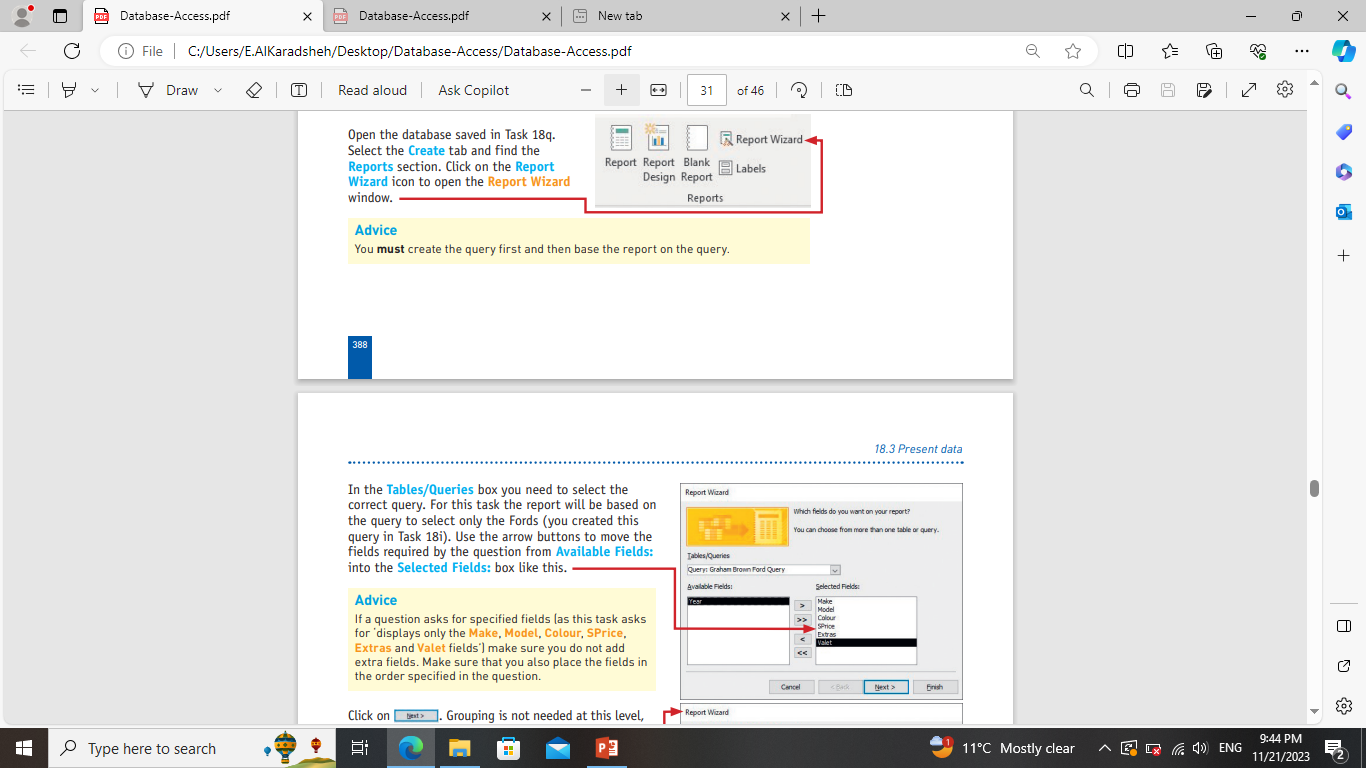